Perulangan Pada Java
Perulangan pada Java
Perulangan dapat menjalankan blok kode selama kondisi yang ditentukan tercapai.
Perulangan While
Perulangan While berulang melalui blok kode selama kondisi yang ditentukan benar:
	Syntax:
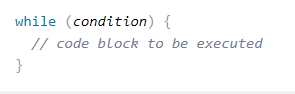 Dalam contoh di bawah ini, kode dalam loop akan berjalan, berulang-ulang, selama variabel (i) kurang dari 5:
                                                     Hasilnya:
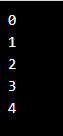 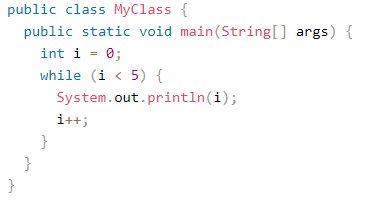 Catatan:
Jangan lupa untuk menambah variabel yang digunakan dalam kondisi tersebut, jika tidak, loop tidak akan pernah berakhir!
The Do/While Loop(Perulangan Do/While)
Do / while loop adalah varian dari while loop. Loop ini akan mengeksekusi blok kode sekali, sebelum memeriksa apakah kondisinya benar, maka itu akan mengulangi loop selama kondisinya benar.
	Syntax:
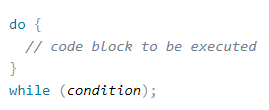 Contoh di bawah ini menggunakan do / while loop. Perulangan akan selalu dieksekusi setidaknya sekali, walaupun kondisinya salah, karena blok kode dieksekusi sebelum kondisi diuji:
                                         Hasilnya :
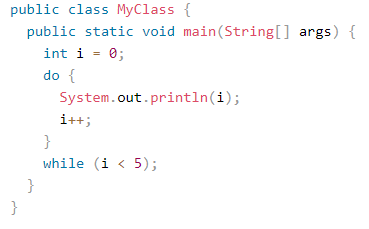 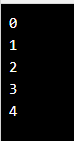 Catatan:
Jangan lupa untuk menambah variabel yang digunakan dalam kondisi tersebut, jika tidak, loop tidak akan pernah berakhir!
Exercise 1:
Cetak i sepanjang i kurang dari 6
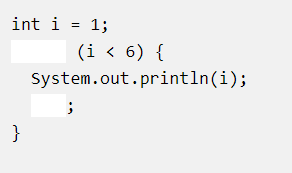 Perulangan FOR
Ketika Anda tahu persis berapa kali Anda ingin mengulang melalui blok kode, gunakan Perulangan FOR atau Perulangan WHILE :
Syntax:
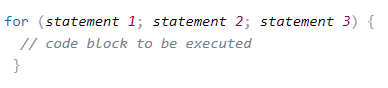 Pernyataan 1 dieksekusi (satu kali) sebelum eksekusi blok kode. 
Pernyataan 2 mendefinisikan kondisi untuk mengeksekusi blok kode.
 Pernyataan 3 dieksekusi (setiap kali) setelah blok kode dieksekusi. 
Contoh di bawah ini akan mencetak angka 0 hingga 4:
Contoh:
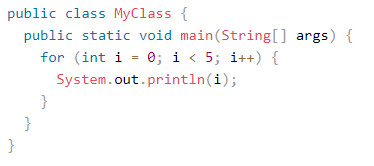 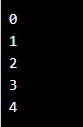 Example explained
Pernyataan 1 menetapkan variabel sebelum loop dimulai (int i = 0). 
Pernyataan 2 mendefinisikan kondisi untuk menjalankan loop (i harus kurang dari 5). Jika kondisinya benar, loop akan memulai lagi, jika itu salah, loop akan berakhir.
 Pernyataan 3 meningkatkan nilai (i ++) setiap kali blok kode dalam loop telah dieksekusi.
Contoh lain
Contoh ini hanya akan mencetak nilai genap antara 0 dan 10:
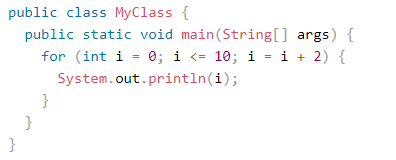 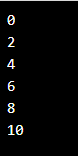 Perulangan For-Each
Ada juga loop " For-Each ", yang digunakan secara eksklusif untuk mengulang elemen-elemen dalam array:
Syntax:
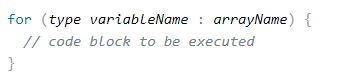 Contoh berikut menampilkan semua elemen dalam array mobil, menggunakan loop “For-Each":
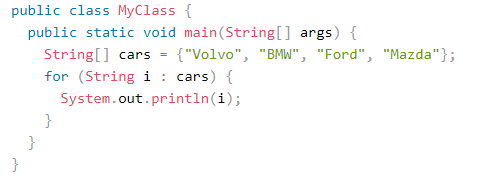 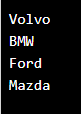 Catatan:
Jangan khawatir jika Anda tidak mengerti contoh di atas. Anda akan mempelajari lebih lanjut tentang Array di bab Java Array.
Exercise 2
Gunakan Perulangan FOR untuk mencetak "Ya" 5 kali.
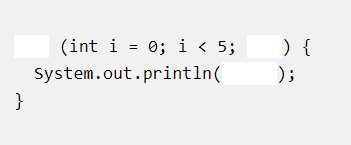